Coronamaatregelen Xerius
Maatregelen
1
Uitstel van betaling

Vrijstelling sociale bijdragen tijdelijke financiële moeilijkheden

Overbruggingsrecht

Half overbruggingsrecht

Hinderpremie

Compensatiepremie
2
3
4
5
6
Uitstel van betaling
Wie?
Voor ALLE zelfstandigen (bedrijfsleiders, eenmanszaken, helpers, werkend vennoten,…) :

Wat?
Welke kwartalen:
1ste kwartaal 2020 betalingsdatum van 31 maart 2020 naar 31 maart 2021
2de  kwartaal 2020 betalingsdatum van 30 juni 2020 naar 30 juni 2021
Regularisatiebijdragen voor het jaar 2018 met betalingsdatum 25/03/2020 naar 31 maart 2021
Regularisatiebijdragen voor het jaar 2018 met betalingsdatum 25/06/2020 of 25/09/20  naar 30/06/2021
Deadline aanvraag:
Aanvragen voor 15/06/2020 voor kwartaal 1
Aanvragen voor 15/06/2020 voor kwartaal 2             
! Fiscaliteit en VAPZ
[Speaker Notes: Sociale bijdragen zijn fiscaal aftrekbaar
VAPZ niet fiscaal aftrekbaar wanneer uitstel gevraagd wordt]
Vrijstelling sociale bijdragen tijdelijke financiële moeilijkheden
Wie?
Hoofdberoep 
Meewerkende partners maxi-statuut 
Wat?
Volledige vrijstelling sociale bijdragen = NIET betalen
Staat van behoefte aantonen via verklaring op eer
Geen pensioenrechten
Binnen de 5 jaar bijbetalen
Inkomsten worden niet geproratiseerd
Deadline aanvraag: Binnen het jaar
Volledig overbruggingsrecht
Wie? 
Voor ALLE zelfstandigen (bedrijfsleiders, eenmanszaken, helpers, werkend vennoten,…) die:

Groep A
Hoofdberoep - Primo starters - Meewerkende partners MAXI

Groep B (betaalt de minimumbijdragen volgens de categorie hoofdberoep op N-3)
Bijberoep – Artikel 37 – Student-zelfstandige – Gepensioneerden
Groep B:
- Verlies recht op OR bij aanvraag vermindering in 2020.
- Als definitief inkomen toch onder de drempel ligt, moet uitkering niet teruggevorderd worden.
Volledig overbruggingsrecht
Groep C: ( die op N-3 geen bijdragen betaalt volgens hoofdberoep, maar op het jaar zelf wel.)
Bijberoep – Artikel 37 – Student-zelfstandige – Gepensioneerden
! GROEP C: OR nu aanvragen, uitbetaling pas bij doorstromen werkelijk inkomen! 
Retro-actieve uitbetaling
Inclusief startende zelfstandigen voor 13/03/20

Voorwaarden:
Activiteit:
Gedwongen sluiting 
(activiteiten volgens MB van 13/03/2020) :
Bv. Horeca, ook al bied je nog afhaalmaaltijden aan. 
+ Bouw PC 124
+ Krantenwinkels voor maart
Volledig overbruggingsrecht
Geen gedwongen sluiting
Zelf beslist om zaak 7 opeenvolgende kalenderdagen in dezelfde maand te sluiten.
Bijvoorbeeld uit voorzorg, of omdat je weinig klanten hebt.
 
Domicilie
Geen vereiste dat domicilie in België is. 
 
Bezoldiging:
Bezoldiging en VAA van bedrijfsleider mag blijven doorlopen

Sociale bijdragen:
Geen
Volledig overbruggingsrecht
Wat?
Maandelijkse belastbare uitkering:
	- 1291,69 euro (zonder gezinslast) 
	- 1614,10 euro (*met gezinslast)

maart = aanvraag uiterlijk op 30/09/20
april = aanvraag uiterlijk op 31/12/20

Hoe wordt gezinslast bepaald?
Dit gaat om personen die ten laste zijn bij het ziekenfonds voor zowel uitkeringen als voor geneeskundige verzorging
Half overbruggingsrecht
Wie? 
Voor ALLE zelfstandigen (bedrijfsleiders, eenmanszaken, helpers, werkend vennoten,…) die:

Groep A (met een inkomen hoger dan 6.996,89 euro tot 13.993,78 euro op N-3)
Bijberoep – Artikel 37 – Student-zelfstandige – Gepensioneerden
 Groep A:
- Verlies recht op OR bij aanvraag vermindering in 2020.
- Onmiddellijke uitbetaling
Half overbruggingsrecht
Groep B (die op N-3 geen inkomen heeft tussen 6.996,89 euro en 13.993,77 euro, maar op jaar zelf wel)
Bijberoep – Artikel 37 – Student-zelfstandige – Gepensioneerden
GROEP B: 
- OR nu aanvragen indien het inkomen 2020 voldoet, wordt pas uitbetaald zodra 
    definitief inkomen gekend is   
Retro-actieve uitbetaling
Inclusief startende zelfstandigen voor 13/03/20
Art.37 > 7.330,52 recht op volledige uitkering
Half overbruggingsrecht
Wat?
Maandelijkse belastbare uitkering:
	- 645,85 euro (zonder gezinslast) 
	- 807,05 euro (*met gezinslast)

maart = aanvraag uiterlijk op 30/09/20
april = aanvraag uiterlijk op 31/12/20

Voorbeeld: Hij of zij geniet een pensioen van 1.100 euro bruto, dan heb je bijkomend nog recht op een uitkering overbruggingsrecht van 514,10 euro (grens van 1614,10 euro mag niet overschreden worden)
*Gezinspensioen telt volledig mee

Hoe wordt gezinslast bepaald?
Dit gaat om personen die ten laste zijn bij het ziekenfonds voor zowel uitkeringen als voor geneeskundige verzorging
Half overbruggingsrecht
Voorwaarden 
Activiteit:
Gedwongen sluiting 
(activiteiten volgens MB van 13/03/2020) :
Bv. Horeca, ook al bied je nog afhaalmaaltijden aan. 
+ Bouw PC 124
+ Krantenwinkels voor maart

Geen gedwongen sluiting
Zelf beslist om zaak 7 opeenvolgende kalenderdagen in dezelfde maand te sluiten.
Bijvoorbeeld uit voorzorg, of omdat je weinig klanten hebt.
Half overbruggingsrecht
Domicilie
Geen vereiste dat domicilie in België is. 

 Bezoldiging:
Bezoldiging en VAA van bedrijfsleider mag blijven doorlopen

Sociale bijdragen:
Geen
Coronamaatregelen Vlaio
Hinderpremie
Wat?
Premie van 4.000,00 euro bij verplichte sluiting/per fysieke vestiging Max. 5   
   per onderneming (per vestiging 1 VTE)
- Nà 21 dagen 160 euro per dag (sluitingsdag volgens de openingsuren)
- Premie is vrijgesteld van belastingen
*Enkel voor gedwongen sluitingen
Deadline:
Aanvraag omwille van corona vóór 20/05/20 (! Normaal gezien binnen de 30 dagen na verplichte sluiting)

Opgelet:
Starters na 12/03/2020 komen niet in aanmerking
Cumulatie kan met overbruggingsrecht 
Cumulatie kan niet met compensatiepremie voor zelfde onderneming
Hinderpremie
Wie?
Eenmanszaak
Hoofdberoep - Bijberoep en bijdragen volgens hoofdberoep
Actieve onderneming
Actieve exploitatie of uitbatingszetel in Vlaamse gewest
Vennootschap
1 werkende vennoot / 1 voltijds equivalent in loondienst
Actieve onderneming
Actieve exploitatie of uitbatingszetel in Vlaamse gewest
Vereniging met economische activiteit (VZW, ...)
Voltijds equivalent in loondienst
Actieve onderneming
Actieve exploitatie of uitbatingszetel in Vlaamse gewest
Compensatiepremie
Wat?
Eénmalige premie van 3.000,00 euro of 1.500,00 euro bij omzetdaling van -60% en   exploitatiebeperkingen
Max. 5 per onderneming (per vestiging 1 VTE)
Premie is vrijgesteld van belastingen
Voor de compensatiepremie is het beroepsinkomen 2019 van belang! 

Deadline:
Aanvraag vóór 30/06/2020 (online applicatie beschikbaar eerste week van mei)
Compensatiepremie
Wie?
Categorie 1:
De eventsector en gelinkte ondernemingen
Categorie 2:
De (para)medische beroepen en technische controle die enkel nog dringende interventies mogen doen
Categorie 3:
Dienstenleveranciers die enkel nog dringende interventies mogen doen
Categorie 4:
de ondernemingen die essentiële diensten leveren.
Categorie 5 
Geen bovenstaande categorie dan kom je enkel in aanmerking als je een substantiële exploitatiebeperking ondergaat

Voor de correctheid zie NACE lijst:https://www.vlaio.be/nl/media/1324
Compensatiepremie
UITGESLOTEN de ‘zuivere’:
Holdingvennootschappen
Patrimoniumvennootschappen
Activiteiten van hoofdkantoren
Managementvennootschappen waarvan de zaakvoerders van de onderneming zakelijke diensten verleent aan een onderneming die reeds de compensatiepremie ontving en waarin dezelfde persoon bestuurder, vennoot of zaakvoerder is.
Compensatiepremie
Voorwaarden 3.000,00 euro
Eenmanszaak
Aangesloten in hoofdberoep
Aangesloten in bijberoep en bijdragen volgens hoofdberoep (minstens op een netto belastbaar jaarinkomen 2019 van 13.993,78 euro)
Actieve onderneming
Actieve exploitatie of uitbatingszetel in Vlaamse gewest
Vennootschap
1 werkende vennoot / 1 voltijds equivalent in loondienst
Actieve onderneming
Actieve exploitatie of uitbatingszetel in Vlaamse gewest
Vereniging met economische activiteit
Voltijds equivalent in loondienst
Actieve onderneming
Actieve exploitatie of uitbatingszetel in Vlaamse gewest
Compensatiepremie
Voorwaarden 1.500,00 euro
Eenmanszaak
Aangesloten in bijberoep/gepensioneerde/student zelfstandige met sociale bijdragen berekend op een netto belastbaar jaarinkomen inkomen 2019 tussen 6.996,89 en 13.993,78 
minder dan 80% tewerkgesteld
Actieve onderneming
Actieve exploitatie of uitbatingszetel in Vlaamse gewest
 
Ook journalisten en andere beroepscategorieën die van rechtswege zijn vrijgesteld van de wettelijke bijdragen kunnen genieten van deze steunmaatregel.
Compensatiepremie
Hoe omzetverlies aantonen?
60% omzetverlies ingevolge verminderde prestaties en niet ingevolge uitgestelde facturatie: 
Periode = 14/03/2020 tem 30/04/2020
Referentie = 14/03/2019 tem 30/04/2019
Kan eventueel vervangen worden door andere referentie periode bij abnormale lage omzet. (bv. Referteperiode was arbeidsongeschiktheid)
 
Aantonen adhv: 
Dagontvangsten
Geleverde prestaties
Tijdregistratie
Compensatiepremie
Categorie 5 (omzetdaling + substantiële exploitatiebeperking aantonen):
Ingeval van omzetdaling door substantiële exploitatiebeperkingen, moet de omzetdaling het gevolg zijn van bijvoorbeeld de opgelegde verplichtingen, zoals deze van de social distancing van de werknemers waardoor de onderneming niet op volle toeren kan draaien. De omzetdaling kan eveneens te wijten zijn aan de verminderde afname van producten en diensten door professionele klanten omdat zij hun zaak moesten sluiten. Loutere omzetdaling door verminderde vraag is een onvoldoende reden.

Startende ondernemers: 
- 60% omzetverlies aantonen tav financieel plan (mag retroactief opgemaakt worden)

Cumulatie kan met overbruggingsrecht 
Cumulatie kan NIET met:  
Hinderpremie voor zelfde onderneming
Achtergestelde leningen in het kader van corona bij PMV
De gigarantwaarborg verleend door PMV
Sluitingspremie ingevolge hinder openbare werken
Contactgegevens
Xerius.be
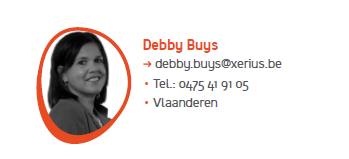 Webinar Corona
Uitstel BV – RSZ / Fondsen – overmacht corona -werkloosheid
April 2020 | Joris Brewaeys  T: 0478 57 53 36  joris.brewaeys@sdworx.com
Uitstel Bedrijfsvoorheffing
Voor het uitstel van betaling voor bedrijfsvoorheffing moeten volgende betaaltermijnen gerespecteerd worden.
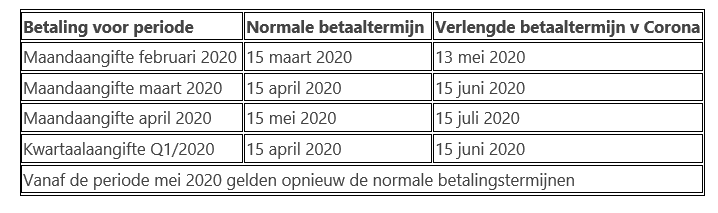 Overheid introduceerde uitstel voor bedrijfsvoorheffing :
2
Uitstel RSZ
RSZ-BIJDRAGEN
2 maanden uitstel voor 
Maandaangiften februari, maart en april
Kwartaalaangifte Q1/2020

Automatisch uitstel voor alle ondernemingen.

SD Worx past dit uitstel volgens de instructies automatisch toe

Mogelijkheid tot Opting Out met behulp van een verklaring op eer

4/5de van de ondernemingen volgt het uitstel van betalingen
Uitstel betaling tot 15 december 2020 voor
Bijdragen 1ste en 2de kwartaal 2020
Jaarlijkse vakantie arbeiders
Maandelijks schijven lopende afbetalingsplannen
Automatisch uitstel

Voor werkgevers die verplicht volledig moeten sluiten

SD Worx past dit uitstel volgens de instructies automatisch toe

Mogelijkheid tot Opting Out met behulp van een verklaring op eer
Geen automatisch uitstel

Werkgevers die volledig zijn gesloten maar dit niet verplicht zijn (sanitaire of andere dan sanitaire redenen)

Werkgevers met zwaar verminderde economische activiteit (daling loonmassa en/of omzet) Je verwacht dat de BTW-aangifte van Q2 2020 65% lager ligt dan Q1 2020 of Q2 2019
De aan te geven loonmassa voor Q2 2020 ligt 65% lager dan Q1 2020 of Q2 2019

Mogelijkheid tot Opting IN met behulp van een verklaring op eer
3
Ook bepaalde fondsen volgden en introduceerden een eigen regeling in het kader van uitstel betaling
Fonds Bouw (PDOK)
Fonds Horeca
2 maanden uitstel voor bijdragen Q1/2020

1 maand uitstel voor bijdragen Q2/2020

Automatisch uitstel voor alle ondernemingen binnen NPC 124.00

SD Worx past dit uitstel volgens de instructies automatisch toe
Uitstel voor bijdragen maart tem juni tot 6 oktober 2020

Automatisch uitstel voor alle ondernemingen binnen NPC 302.00

SD Worx past dit uitstel volgens de instructies automatisch toe, met uitzondering van de werkgevers die expliciet opting-out hebben gedaan in het kader van RSZ-bijdragen
Overmacht Corona - werkloosheid
Wat moet je doen als werkgever :
Dagen overmacht aanduiden in de loonopgave/ payroll-kalender ( let wel steeds volledige dagen).  RVA wordt hiervan automatisch op de hoogte gesteld door Sd Worx.

Werknemers dienen zelf nog hun C 3.2. werknemersdocument in bij hun vakbond en/of Hulpkas voor werkloosheid.

Wie tijdelijk werkloos is als gevolg van het coronavirus, krijgt momenteel en dit tot 30.06.2020 een werkloosheidsuitkering van 70 % berekend op het gemiddeld loon, evenwel begrensd op 2.754,76 EUR/maand.  Bovenop de werkloosheidsuitkering ontvangt de werknemer een supplement van 5,63 EUR/werkloosheidsdag. De aanvullende vergoeding op de werkloosheidsuitkering is wel onderworpen aan bedrijfsvoorheffing. Deze bedraagt 26,75%.

Blijft je onderneming open : geef je werknemers een verklaring/ attest woon-werkverkeer mee.

Alle Faqs zowel voor werkgever als werknemer hebben wij per thema gebundeld op onze website :
     www.sdworxcorona.be
29
Contactgegevens
Joris Brewaeys
+32 478 57 53 36
joris,brewaeys@sdworx.com
sdworx.be
30
Thank you
BEDANKT 
EN 
BLIJF 
GEZOND!